SmartArt - Lists
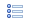 SmartArt - Lists
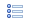 SmartArt - Lists
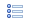 SmartArt - Lists
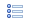 SmartArt - Lists
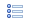 SmartArt - Lists
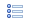 SmartArt - Lists
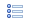 SmartArt - Lists
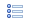 SmartArt - Lists
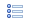 SmartArt - Lists
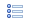 SmartArt - Lists
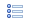 SmartArt - Lists
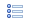 SmartArt - Lists
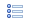 SmartArt - Lists
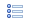 SmartArt - Lists
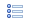 SmartArt - Lists
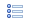 SmartArt - Lists
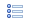 SmartArt - Lists
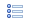 SmartArt - Lists
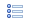 SmartArt - Lists
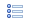 SmartArt - Lists
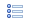 SmartArt - Lists
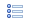 SmartArt - Lists
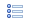 SmartArt - Lists
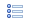 SmartArt - Process
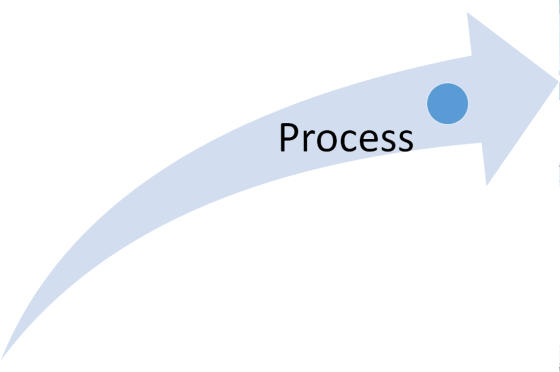 SmartArt - Process
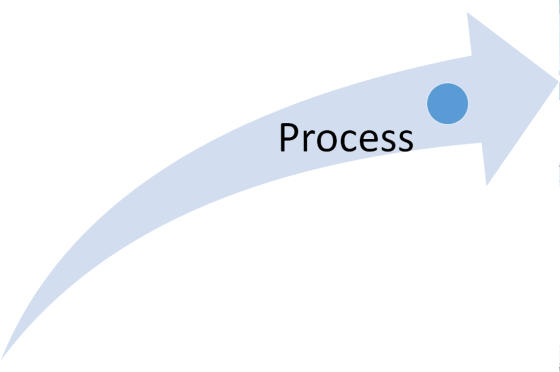 SmartArt - Process
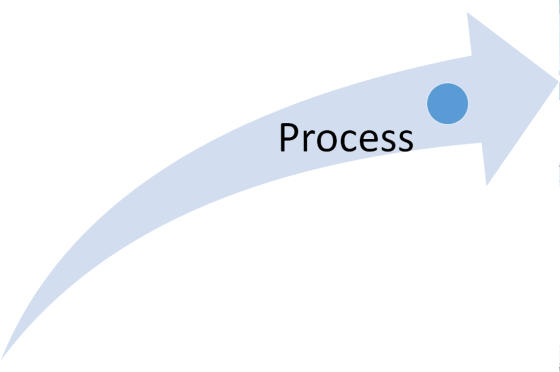 SmartArt - Process
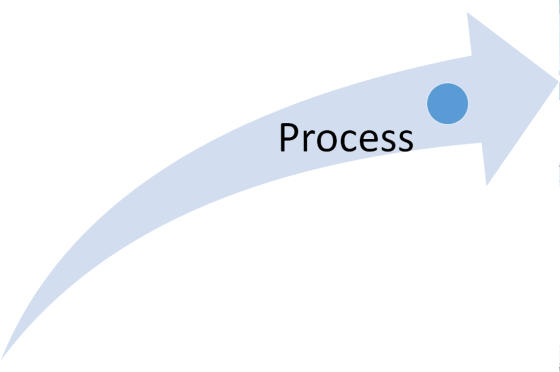 SmartArt - Process
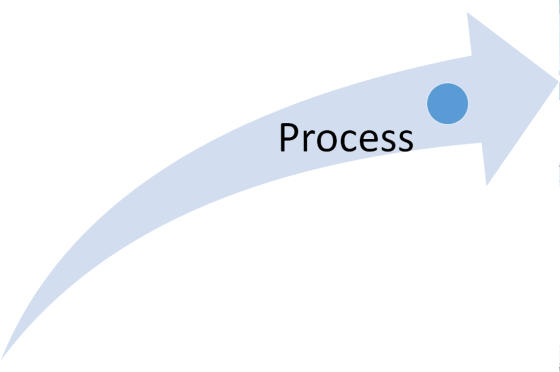 SmartArt - Process
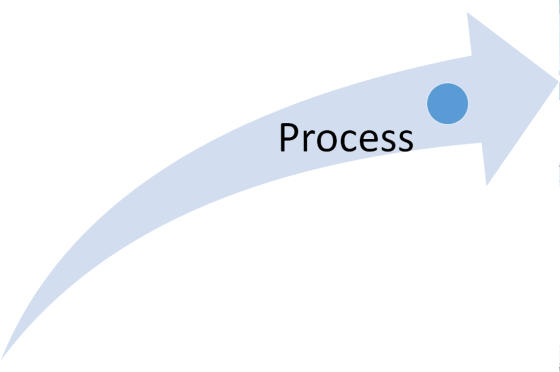 SmartArt - Process
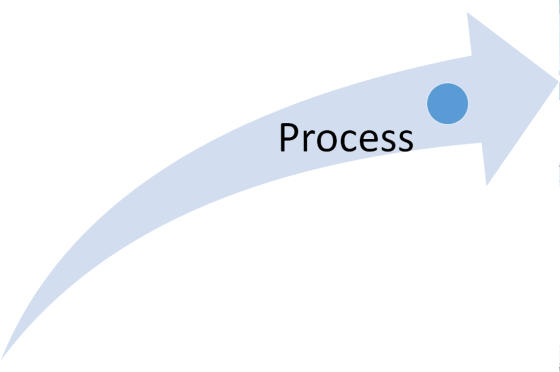 SmartArt - Process
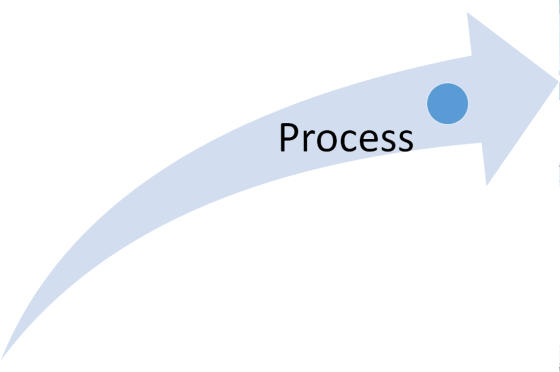 SmartArt - Process
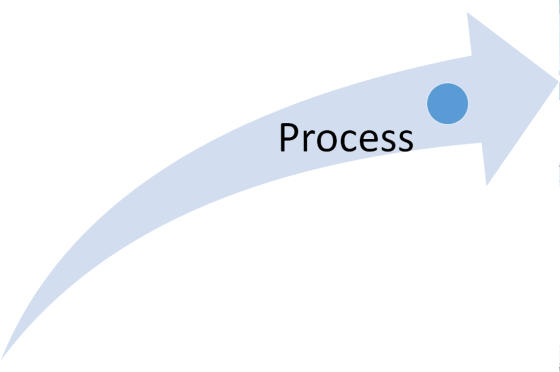 SmartArt - Process
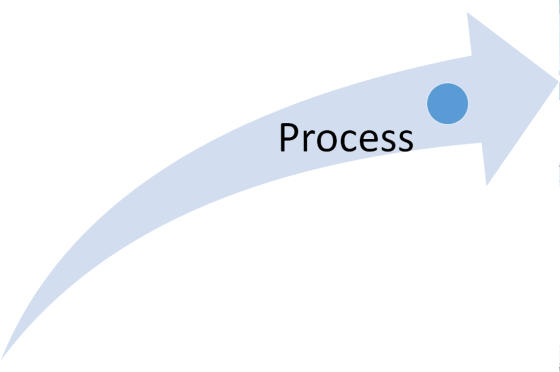 SmartArt - Process
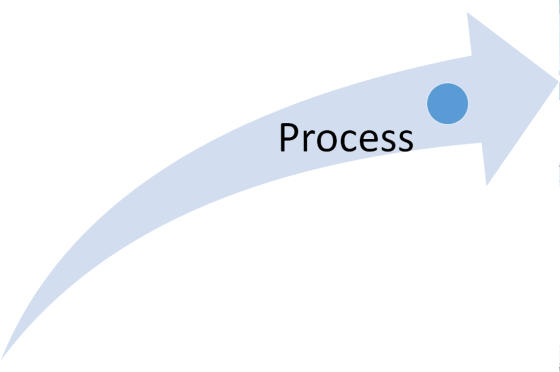 SmartArt - Process
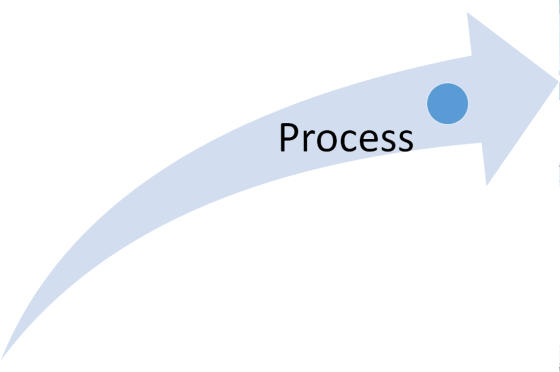 SmartArt - Process
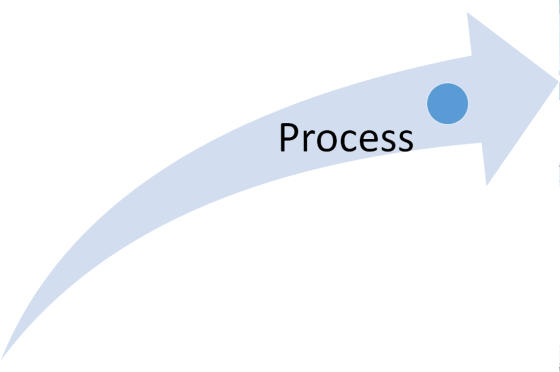 SmartArt - Process
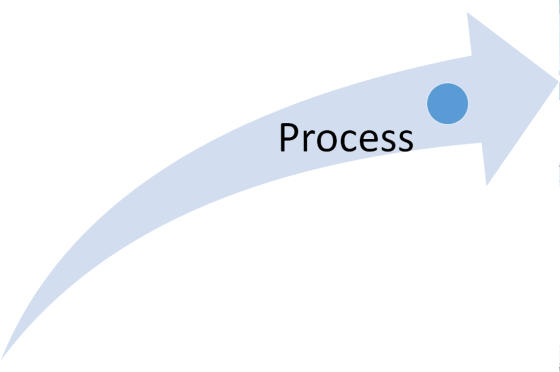 SmartArt - Process
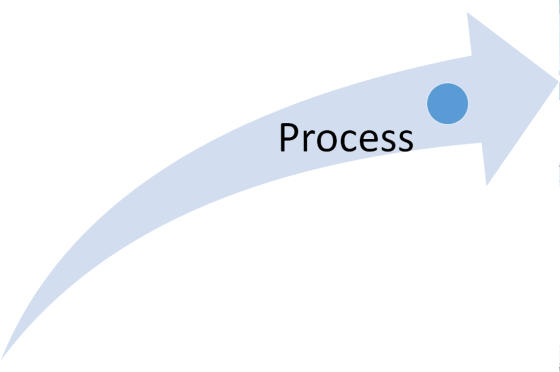 SmartArt - Process
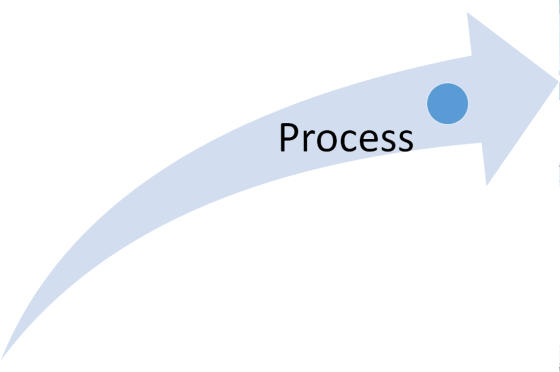 SmartArt - Process
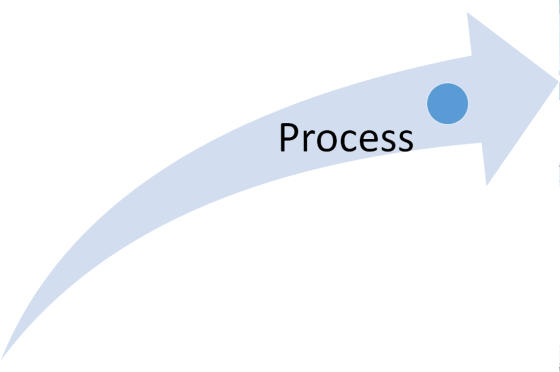 SmartArt - Process
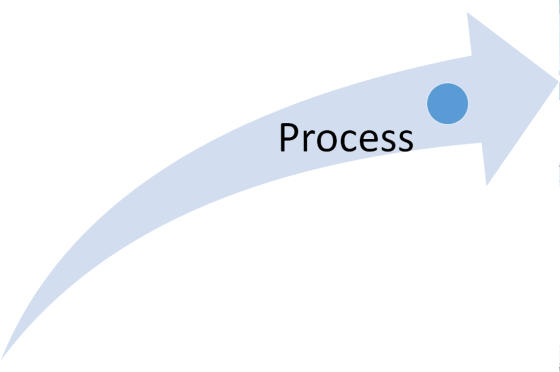 SmartArt - Process
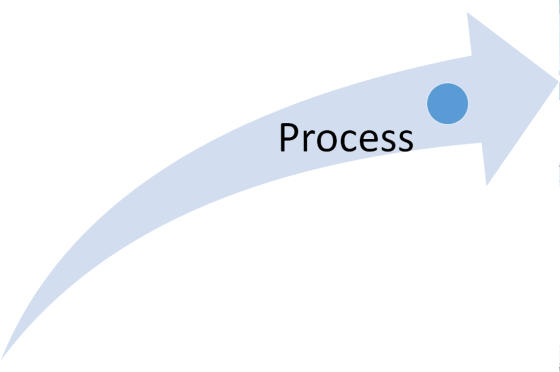 SmartArt - Process
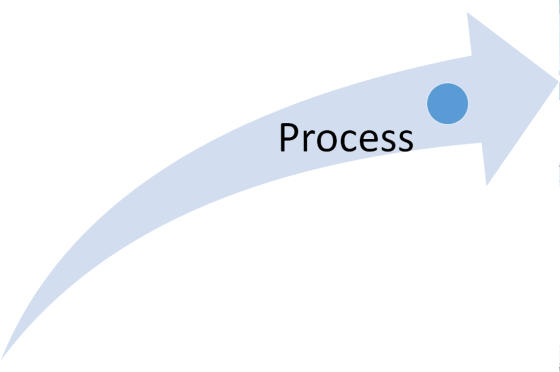 SmartArt - Process
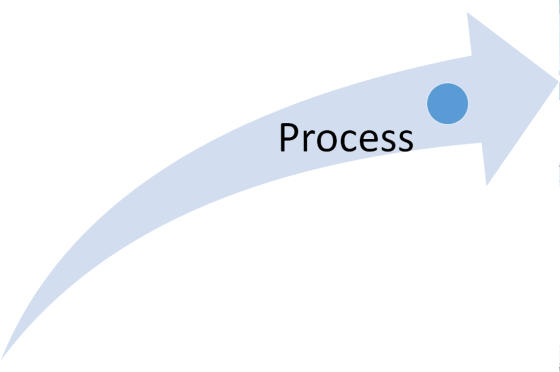 SmartArt - Process
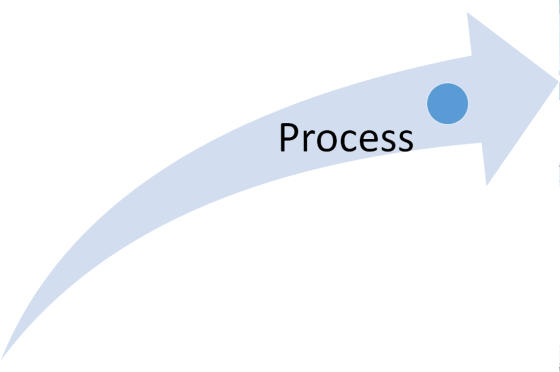 SmartArt - Process
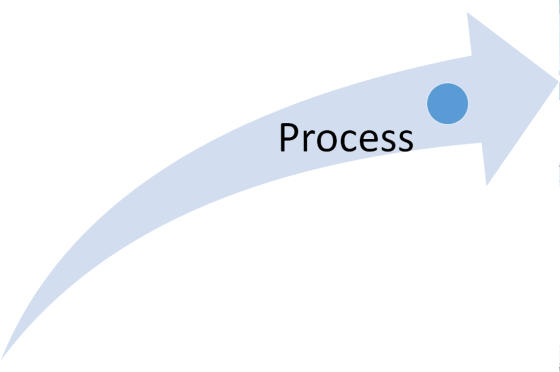 SmartArt - Process
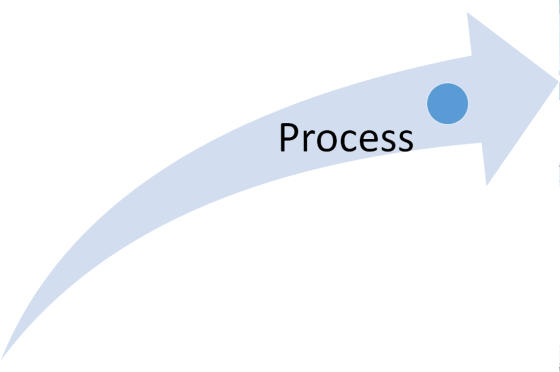 SmartArt - Process
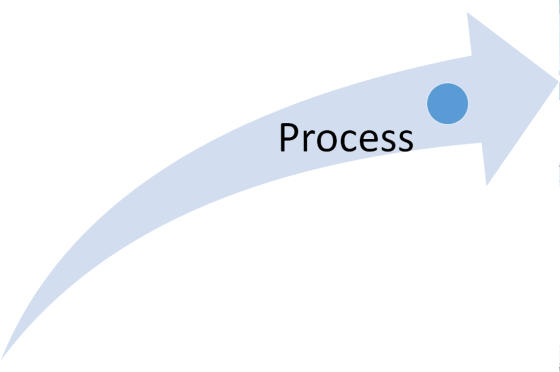 SmartArt - Process
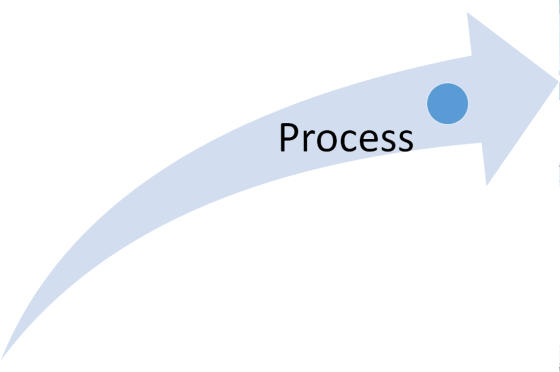 SmartArt - Process
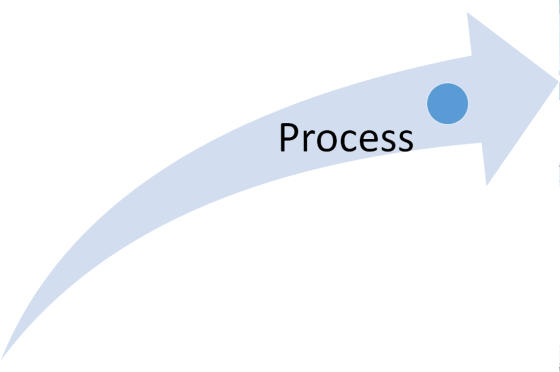 SmartArt - Process
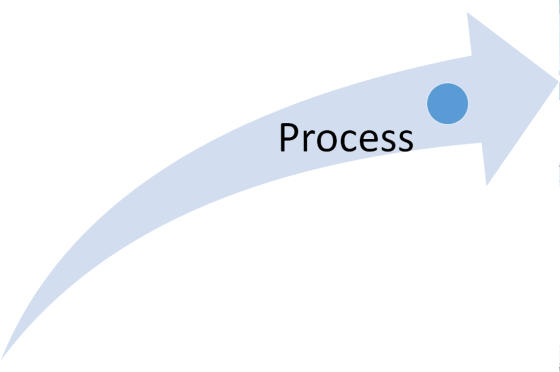 SmartArt - Process
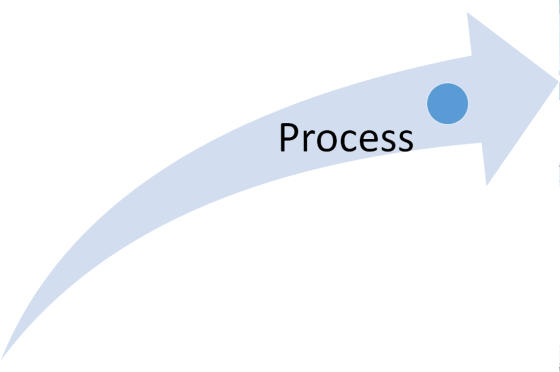 SmartArt - Process
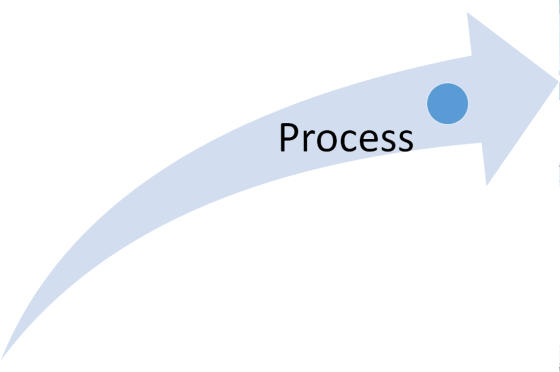 SmartArt - Cycle
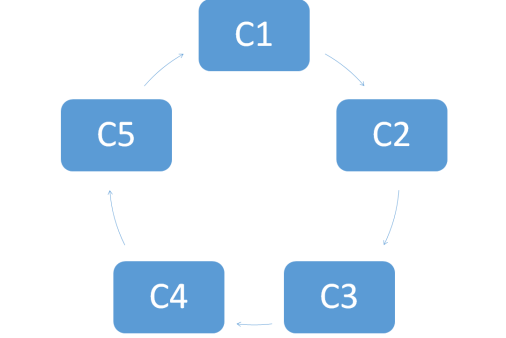 SmartArt - Cycle
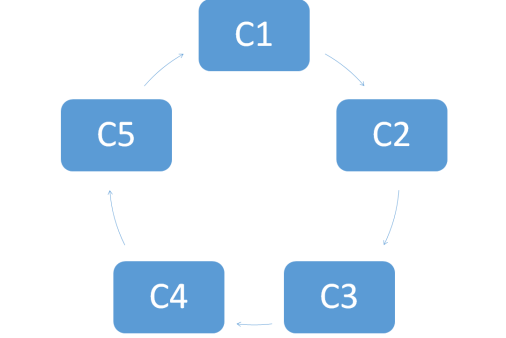 SmartArt - Cycle
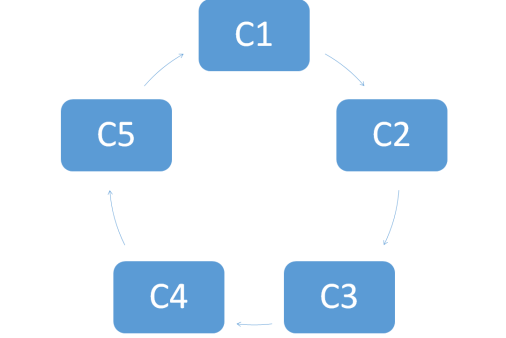 SmartArt - Cycle
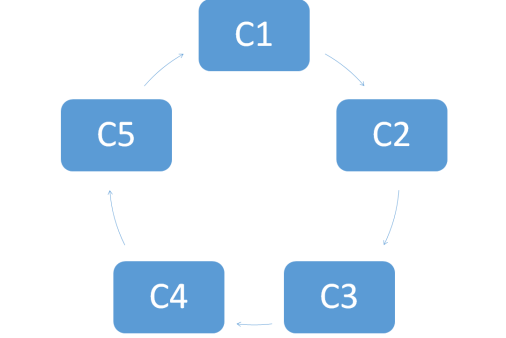 SmartArt - Cycle
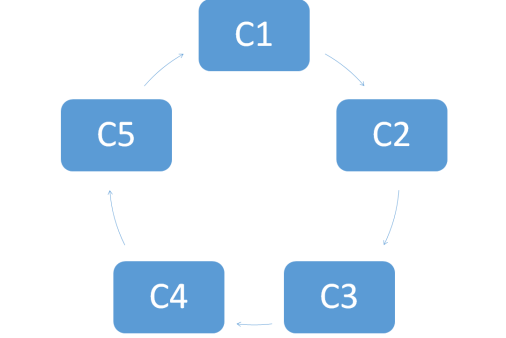 SmartArt - Cycle
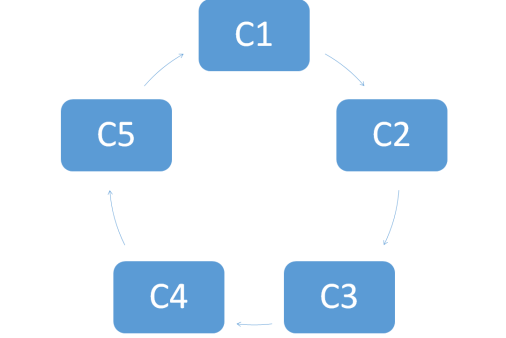 SmartArt - Cycle
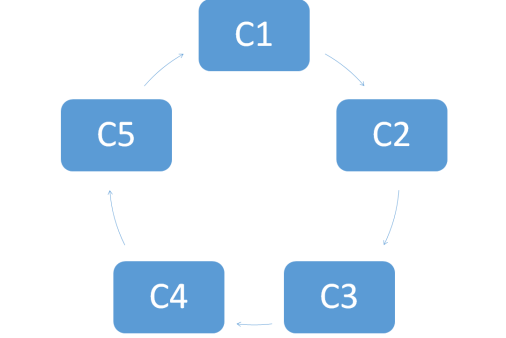 SmartArt - Cycle
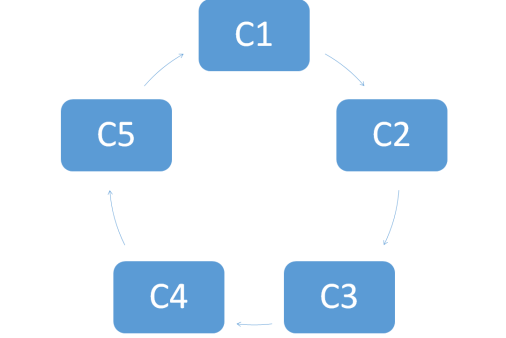 SmartArt - Cycle
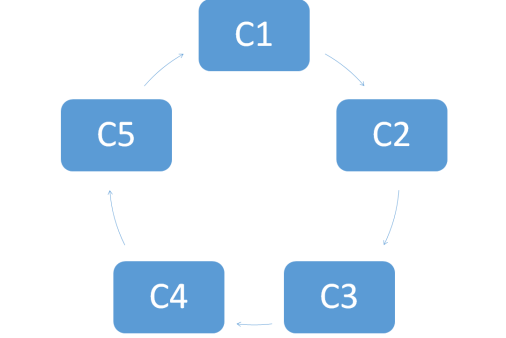 SmartArt - Cycle
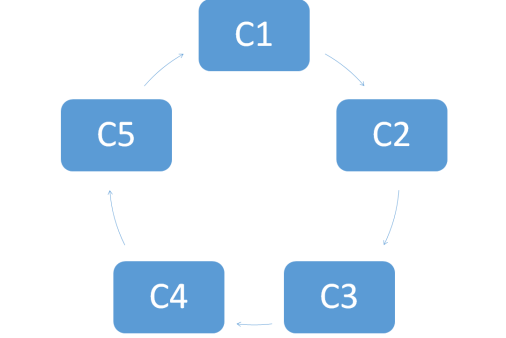 SmartArt - Cycle
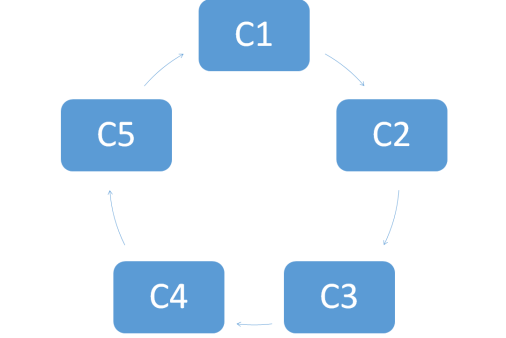 SmartArt - Cycle
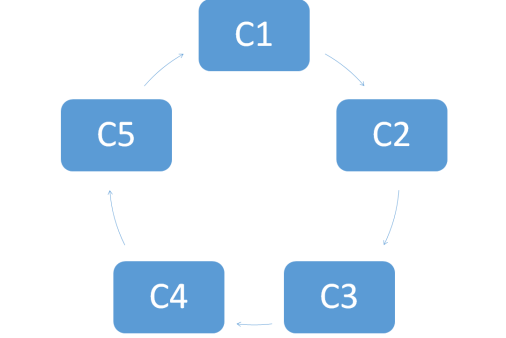 SmartArt - Cycle
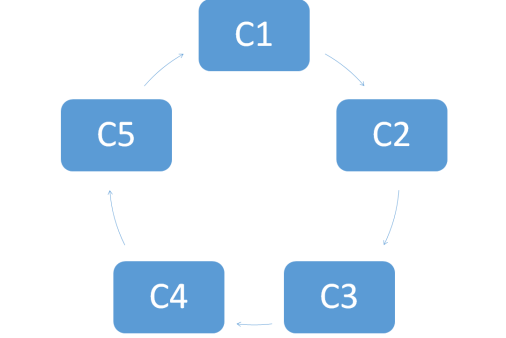 SmartArt - Cycle
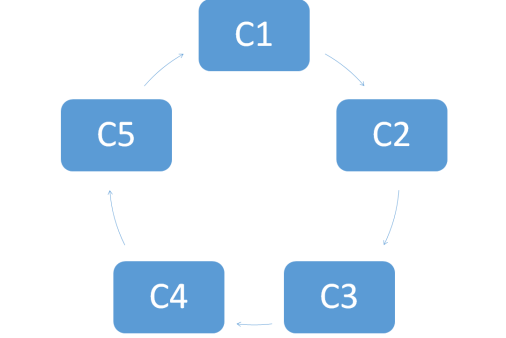 SmartArt - Hierarchy
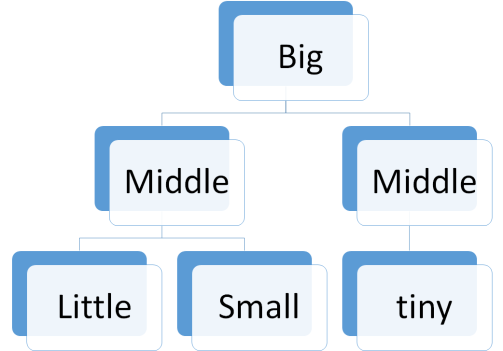 SmartArt - Hierarchy
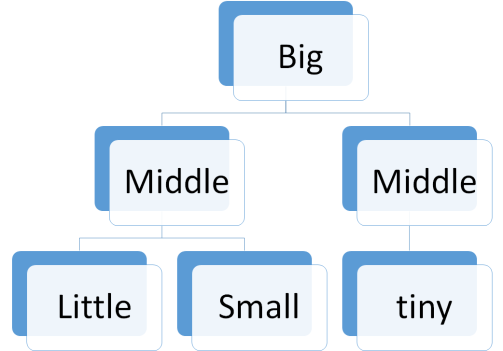 SmartArt - Hierarchy
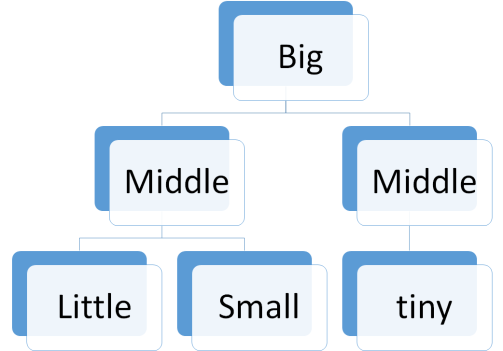 SmartArt - Hierarchy
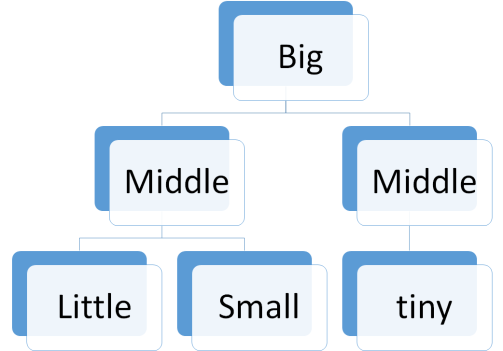 SmartArt - Hierarchy
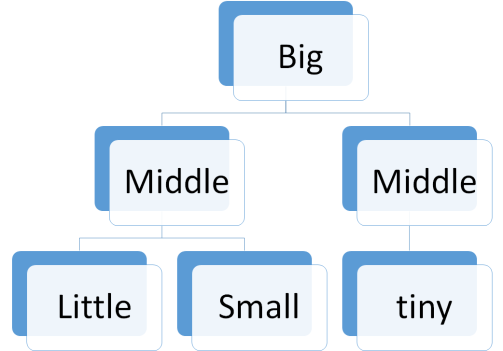 SmartArt - Hierarchy
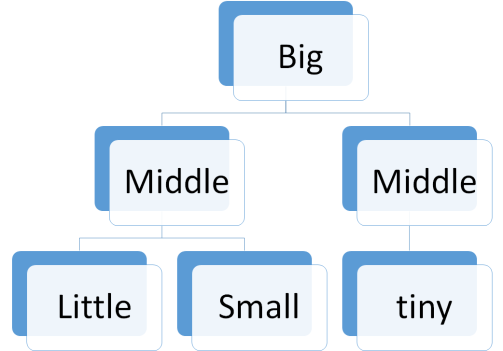 SmartArt - Hierarchy
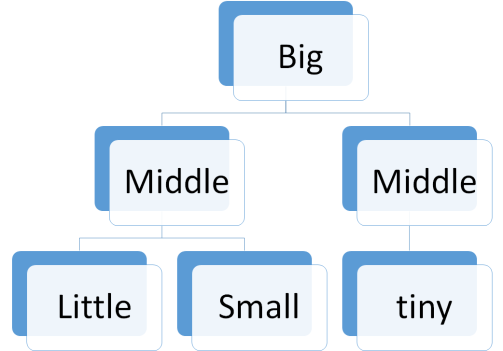 SmartArt - Relationship
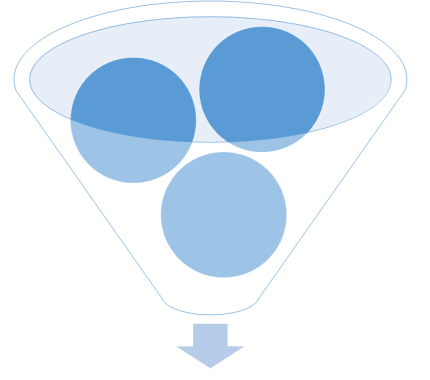 SmartArt - Relationship
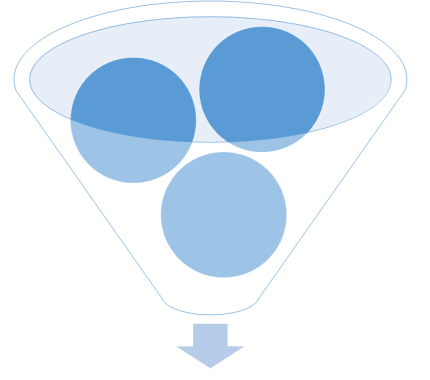 SmartArt - Relationship
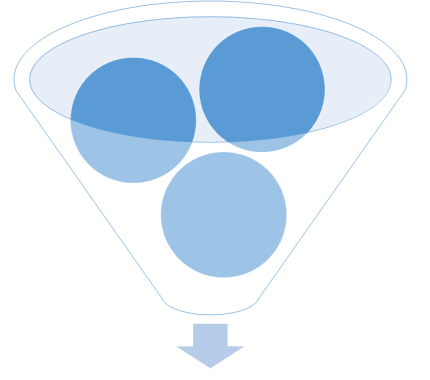 SmartArt - Relationship
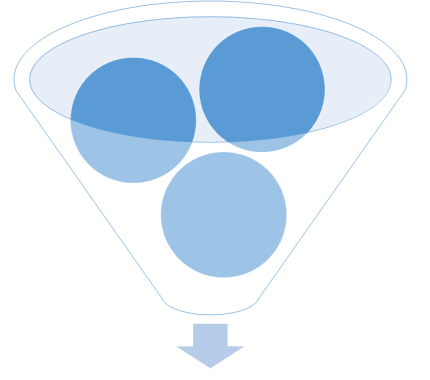 SmartArt - Relationship
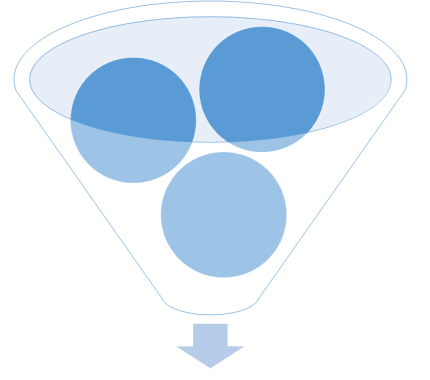 SmartArt - Relationship
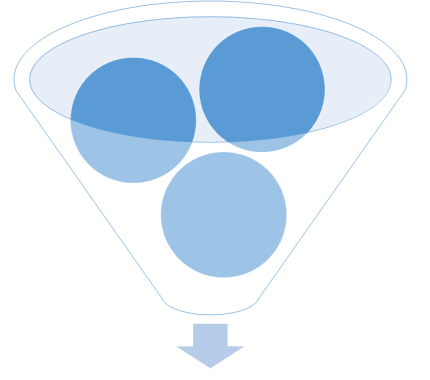 SmartArt - Relationship
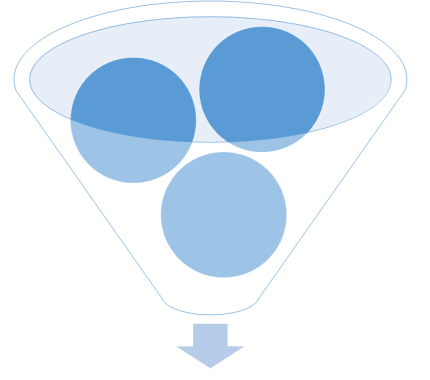 SmartArt - Relationship
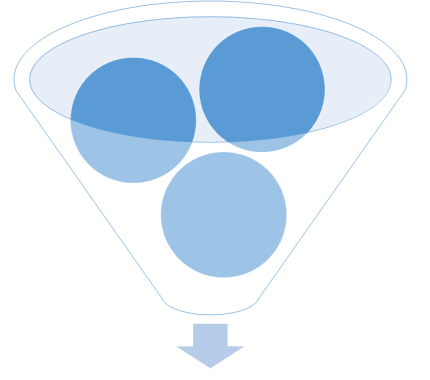 SmartArt - Relationship
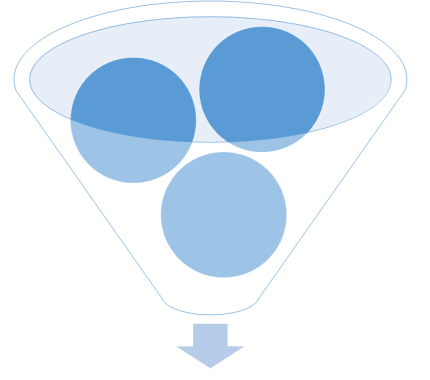 SmartArt - Relationship
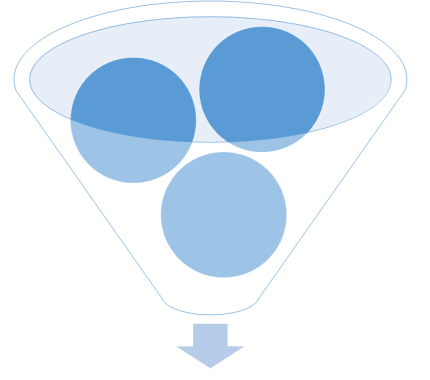 SmartArt - Relationship
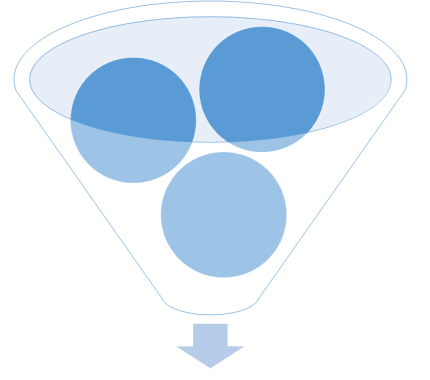 SmartArt - Relationship
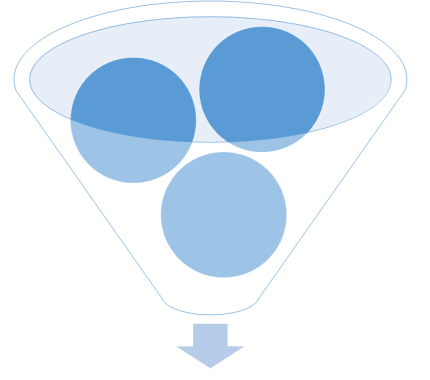 SmartArt - Relationship
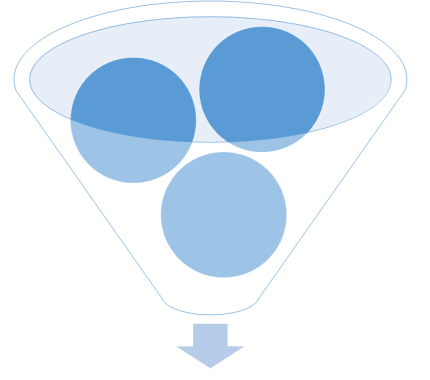 SmartArt - Relationship
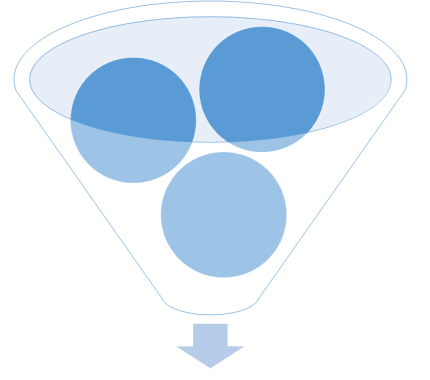 SmartArt - Relationship
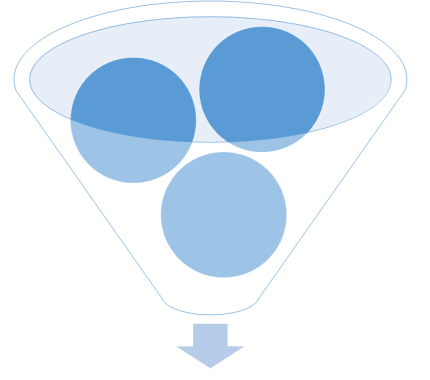 SmartArt - Relationship
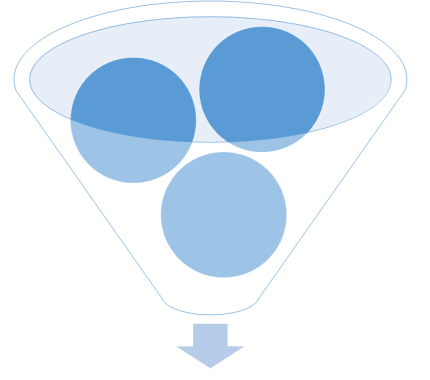 SmartArt - Relationship
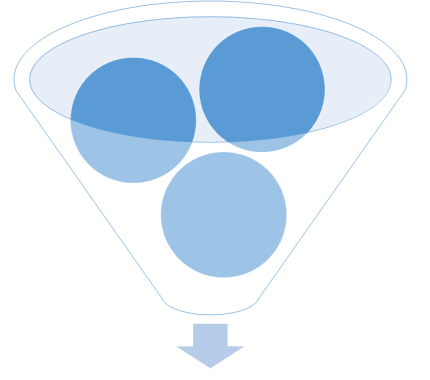 SmartArt - Relationship
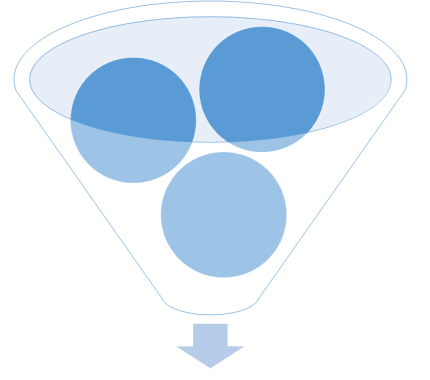 SmartArt - Relationship
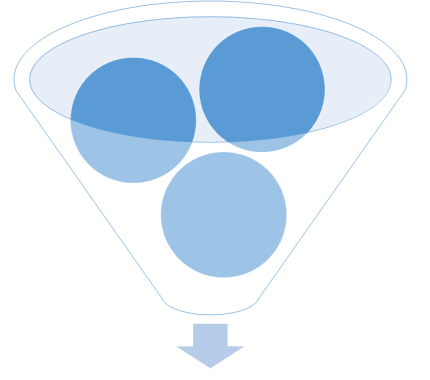 SmartArt - Relationship
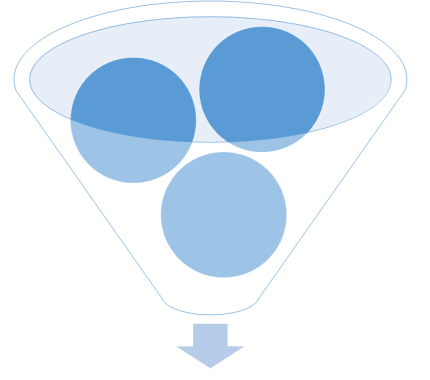 SmartArt - Relationship
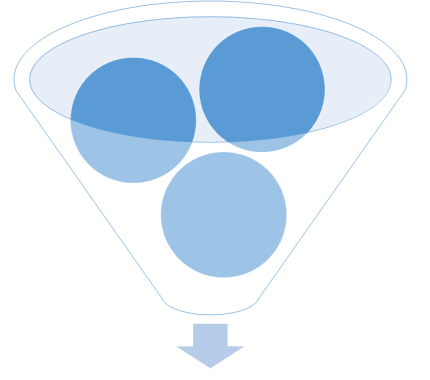 SmartArt - Relationship
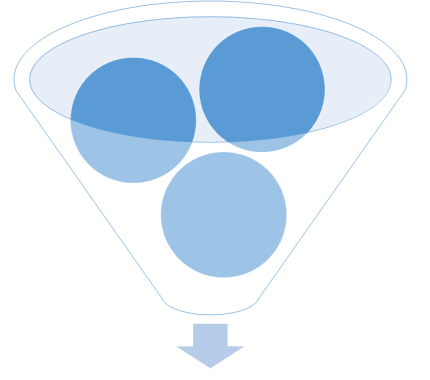 SmartArt - Relationship
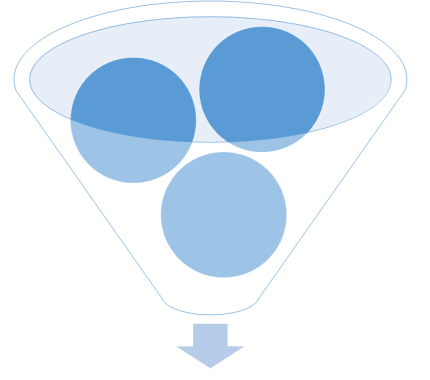 SmartArt - Relationship
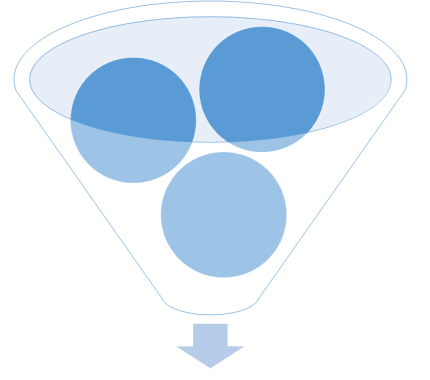 SmartArt - Relationship
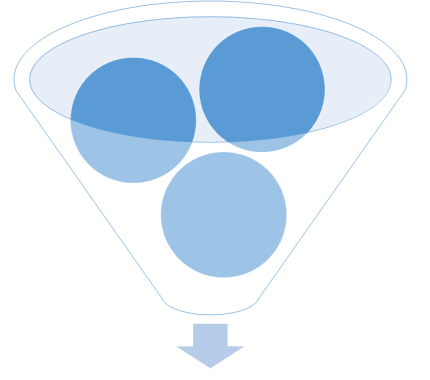 SmartArt - Relationship
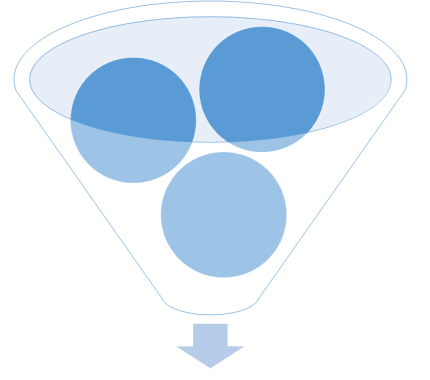 SmartArt - Relationship
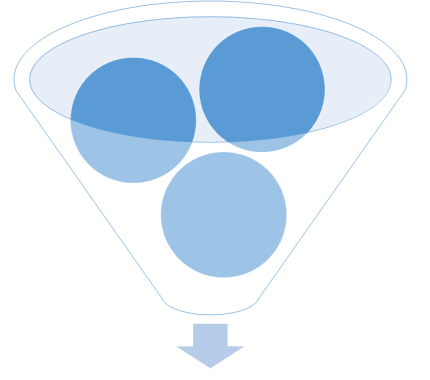 SmartArt - Relationship
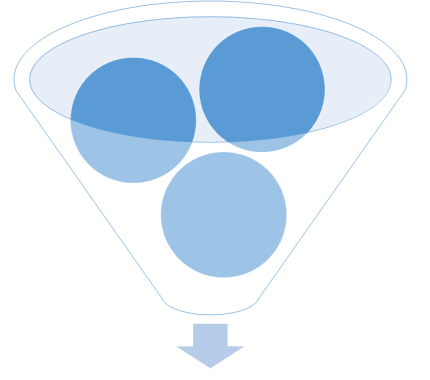 SmartArt - Relationship
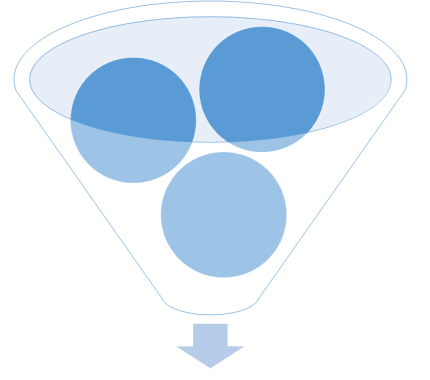 SmartArt - Relationship
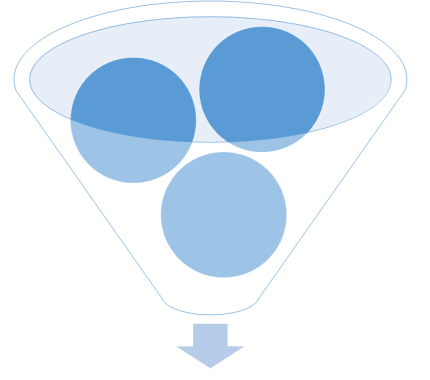 SmartArt - Relationship
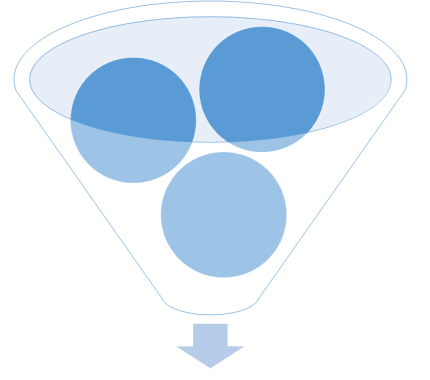 SmartArt - Matrix
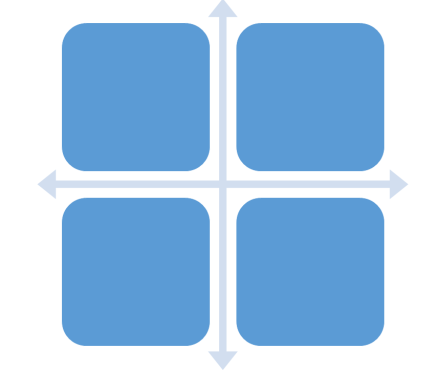 SmartArt - Matrix
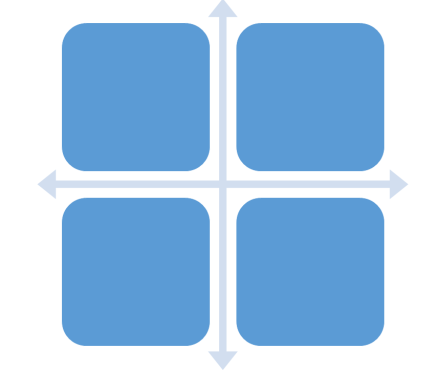 SmartArt - Matrix
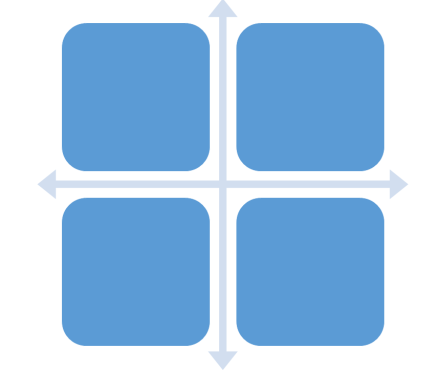 SmartArt - Pyramid
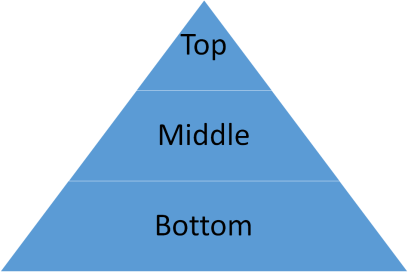 SmartArt - Pyramid
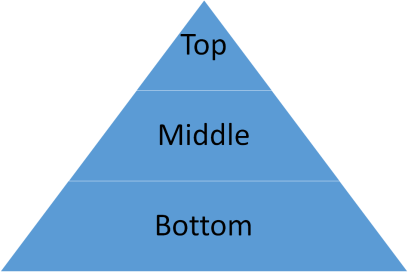 SmartArt - Pyramid
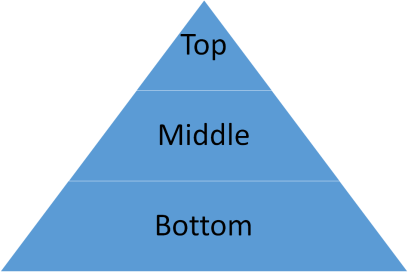 SmartArt - Pyramid
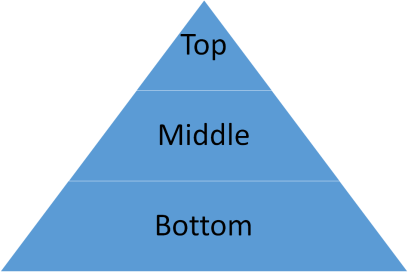